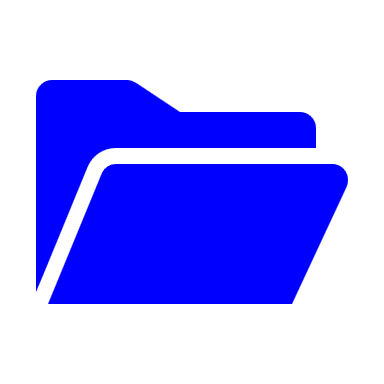 ➌. Bài tập rèn luyện SGK
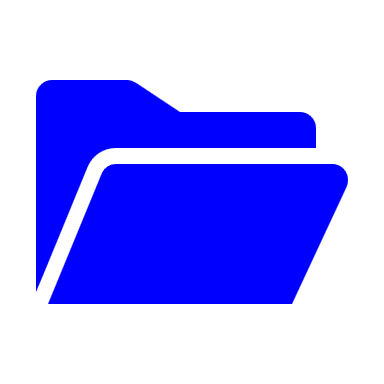 ➌. Bài tập rèn luyện SGK
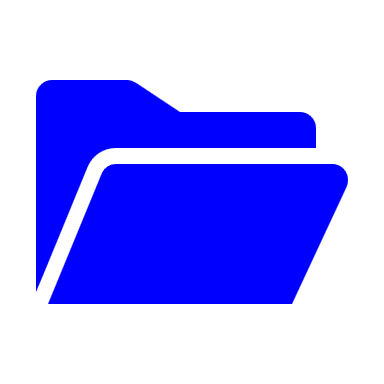 ➌. Bài tập rèn luyện SGK
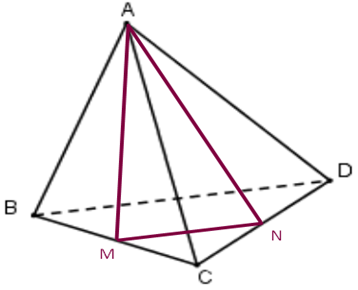 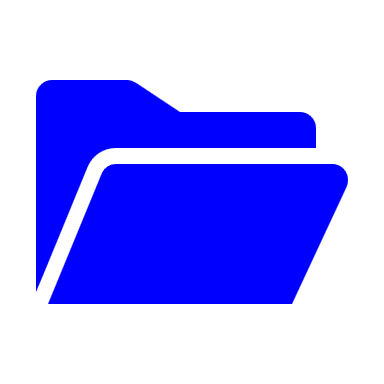 ➌. Bài tập rèn luyện SGK
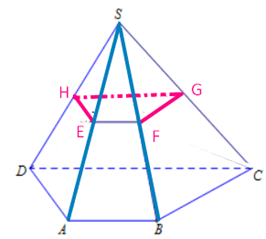 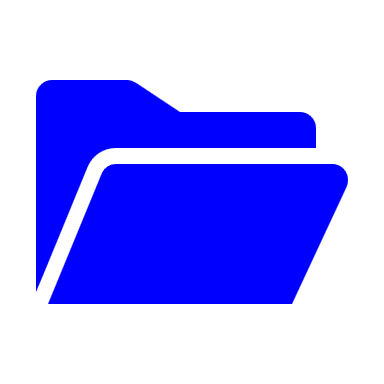 ➌. Bài tập rèn luyện SGK